Improving the Quantification of GHG Emissions and Flows of Reactive Nitrogen (IDEAg-NG)
Alexander Gocht, Sandra Marquardt, Sebastian Neuenfeldt
Thünen Institute of Farm Economics
Task 4 – Development of a methodology to derive farm management information
Aim:
Improved estimation of agro-environmental indicators in CAPRI based on farm management survey data linked with high-resolution geographical  data
Scope:
Task 4a: Extraction of information to improve the estimation of GHG emissions and nutrient flows in CAPRI from FSS and SAPM* 2010
Task 4b: Proposal of a methodology to derive the spatial distribution of farm systems while reducing the aggregation error when requesting SAPM data* Survey on agricultural production methods
[Speaker Notes: As output of Task 4b was used for the generation of values for Task 4a, we will first elaborate the process of Task 4b.]
Task 4b – Methodology for a high-resolution spatial distribution of farm systems
Scope:
Report findings and limitations from the project “Distribution of Agricultural Farming Systems in Germany“
Elaborate on the possibility of transferring such an approach to the EU-level including
Evaluation of the proposed methodology
Data requirements and constraints
Task 4b – Process
Several rounds (getting “right“ results and/or adding new information)
Task 4b – Questions
What is the regional distribution of agricultural holdings? 
What is their share in total farm types of a region?
What is their share in total UAA of a region?

Example: 
Municipality AGS 5558012 “COESFELD”
Farm type 51 “specialist pig”
Task 4b – Farm types in questions
47 = Rindviehbetriebe: Milcherzeugung, Aufzucht und Mast kombiniert
48 = Futterbaubetriebe (Weideviehbetriebe): Schafe, Ziegen u. a.
51 = Spezialisierte Schweinebetriebe
52_53 = Spezialisierte Geflügelbetriebe und Veredlungsbetriebe mit verschiedenen Verbunderzeugnissen
  6 = Pflanzenbauverbundbetriebe
  7 = Viehhaltungsverbundbetriebe
83 = Ackerbau – Futterbau- (Weidevieh-)-Verbundbetriebe
84 = Verbundbetriebe mit verschiedenen Kombinationen Pflanzenbau–Viehhaltung
15 = Spezialisierte Getreide-, Ölsaaten und Eiweißpflanzenbetriebe 
16 = Spezialisierte Ackerbaubetriebe allgemeiner Art
  2 = Spezialisierte Gartenbaubetriebe
35 = Spezialisierte Weinbaubetriebe (Rebanlagenbetriebe)
36_38 = Spezialisierte Obst- und Zitrusbetriebe und Dauerkulturgemischtbetriebe
45 = Spezialisierte Milchviehbetriebe
46 = Spezialisierte Rinderaufzucht- und –mastbetriebe
Task 4b – STEP 1 – Defining the farm typology
Objective: Establish typology of individual farms based on a consistent framework (SO values)
Input data: FSS information of 1999,2003,2007,2010
BUT
1999-2007 – use of EF nomenclature 
2010 – use of C0 nomenclature
[Speaker Notes: Add technical info
DefiningTheTypology.R and ti_FDZ_functions_1.R (runs with real and fake data samples)
Input data
FSS data from the FDZ
SO coefficients]
Task 4b – STEP 1 – Defining the farm typology
Establishment of consistent nomenclature (all C0 codes)
Mapping of German C0 codes to EU FSS nomenclature (e.g. B_1_1_1)
Mapping of SO coefficients to FSS nomenclature
Calculation of SO values for 1999-2010
Assignment of „type of farming“ based on general, principal and particular types of farming using SO values
[Speaker Notes: Describtion of codes:
C0-codes – Metadatenreport Landwirtschaftszählung 2010 (www.forschungsdatenzentrum.de/bestand/landwirtschaftszaehlung_haupterhebung/fdz_landwirtschaftszaehlung_2010_metadaten.pdf) 
FSS nomenclature EC regulation 1242/2008 (http://eur-lex.europa.eu/legal-content/EN/ALL/?uri=CELEX:32008R1242)]
Task 4b – STEP 1 – Defining the farm typology
Output
Not real values
UAA
Regional identifier
Holding ID
[Speaker Notes: Nr – number of holding
C0240 – UAA]
Task 4b – STEP 2 – Calculation of farm type shares
Share of farm‘s UAA in total UAA of region
Share of number of farms of a certain type in total number of farms of region
Not real values
Data confidentiality restrictions!
[Speaker Notes: Add technical info
Zusätzliche Spalten: Anzahl Betrieb von Typ XX; Anzahl alle Betriebe (je Region  und Jahr)]
Task 4b – STEP 3 – Cluster analysis
Objective: Map similar communities into 20 clusters (clusters are defined over all years)
	Similar in the sense of defining characteristics
Share of farm‘s UAA in total UAA of region
Share of number of farms of a certain type in total number of farms of region

Cluster communities using manhattan distances (per farm type !)
Using UAA
Using number of holdings
[Speaker Notes: Calculate share of farm type in a region minimizing the manhattan distances for the farm type in question  get different values depending on which farm type is targeted for the minimization. 

Additional technical info
Test-runs-for_cluster_and_figures.R (include: loop_for_cluster_and_figures.R) => actual cluster analysis and generation of pictures
Input data
Fake: NA2760_Panel990307_LZ2010_shares_FAKE_DATENSATZ.rdata
Real: NA2760_Panel990307_LZ2010_Speicher_Debugging_C0.rdata
Output data
Clustereigenschaften.txt (reduced version of ClustereigenschaftenGesamt.txt)
ClustereigenschaftenGesamt.txt
Anzahl_Betriebe_Durchlauf_Clusteranalyse…txt
Mapping_cluster
Mean_BWA…jpg
Drawmaps_from_cluster_results.R =>reads in real data to generate maps (data after confidentiality clearance) 
Input data
Mapping_cluster….txt
ClustereigenschaftenGesamt….txt
Data sent by FDZ: Anzahl_Betriebe_Durchlauf…txt; Mapping_cluster…txt; ClustereigenschaftenGesamt…txt]
Task 4b – STEP 3 – Cluster analysis
Number of communities in cluster
STEP 3 – Cluster analysis
Output:
Based on Coesfeld belonging to cluster 15 (variable “holdings”), it can be concluded that 54% of agricultural holdings in Coesfeld are farms of the farm type 51.
[Speaker Notes: Frequency = number of communities in cluster]
Task 4b – Summary
STEP 1
Not real values
STEP 2
Not real values
Data confidentiality restrictions!
STEP3
54% of holdings in Coesfeld are farms of the farm type 51.
[Speaker Notes: Based on Coesfeld belonging to cluster 15 (variable holdings), it can be concluded that 54% of agricultural holdings in Coesfeld are farms of the farm type 51.]
Task 4b – Final output for COESFELD
Mean share of holdings allocated to farm type 51 of total holdings per region in 2010
Mean share of UAA allocated to farm type 51 of total UAA per region in 2010
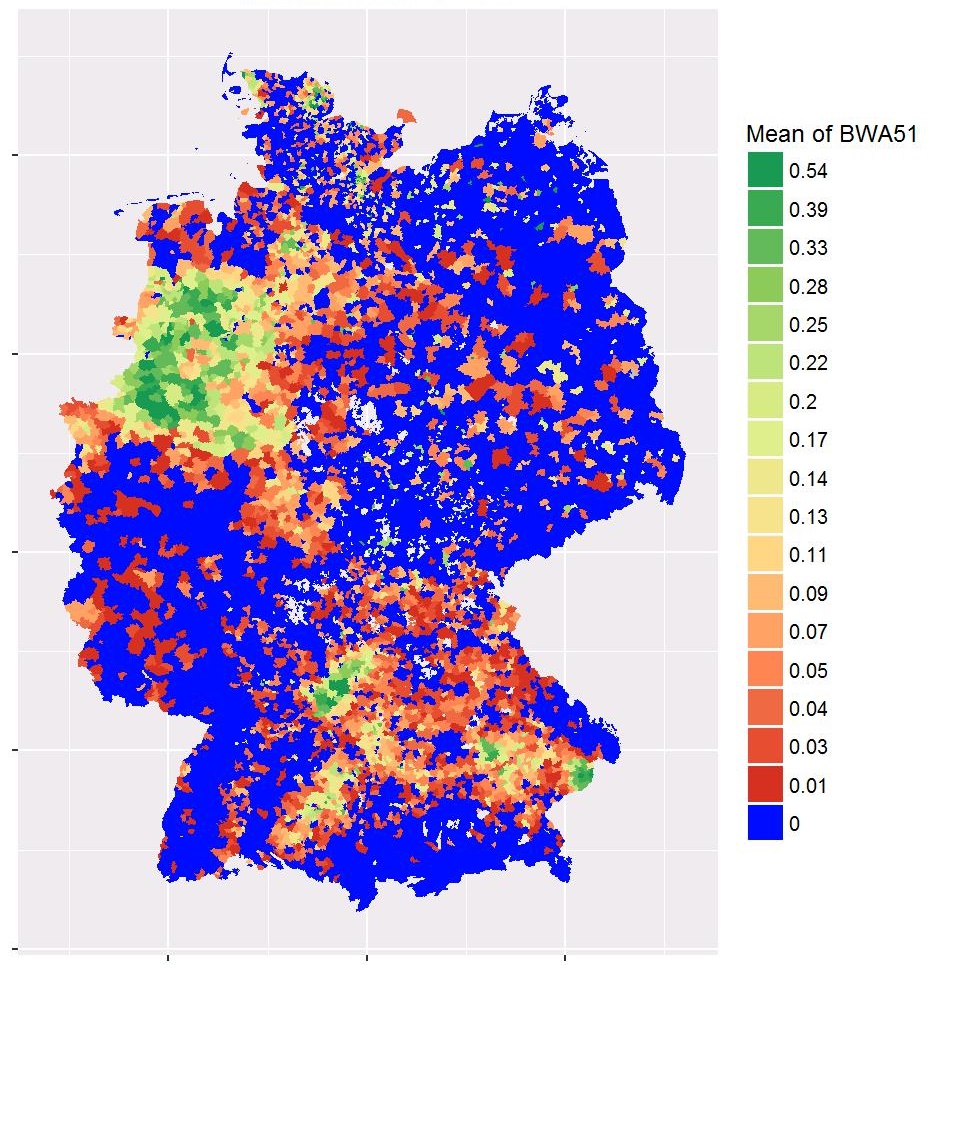 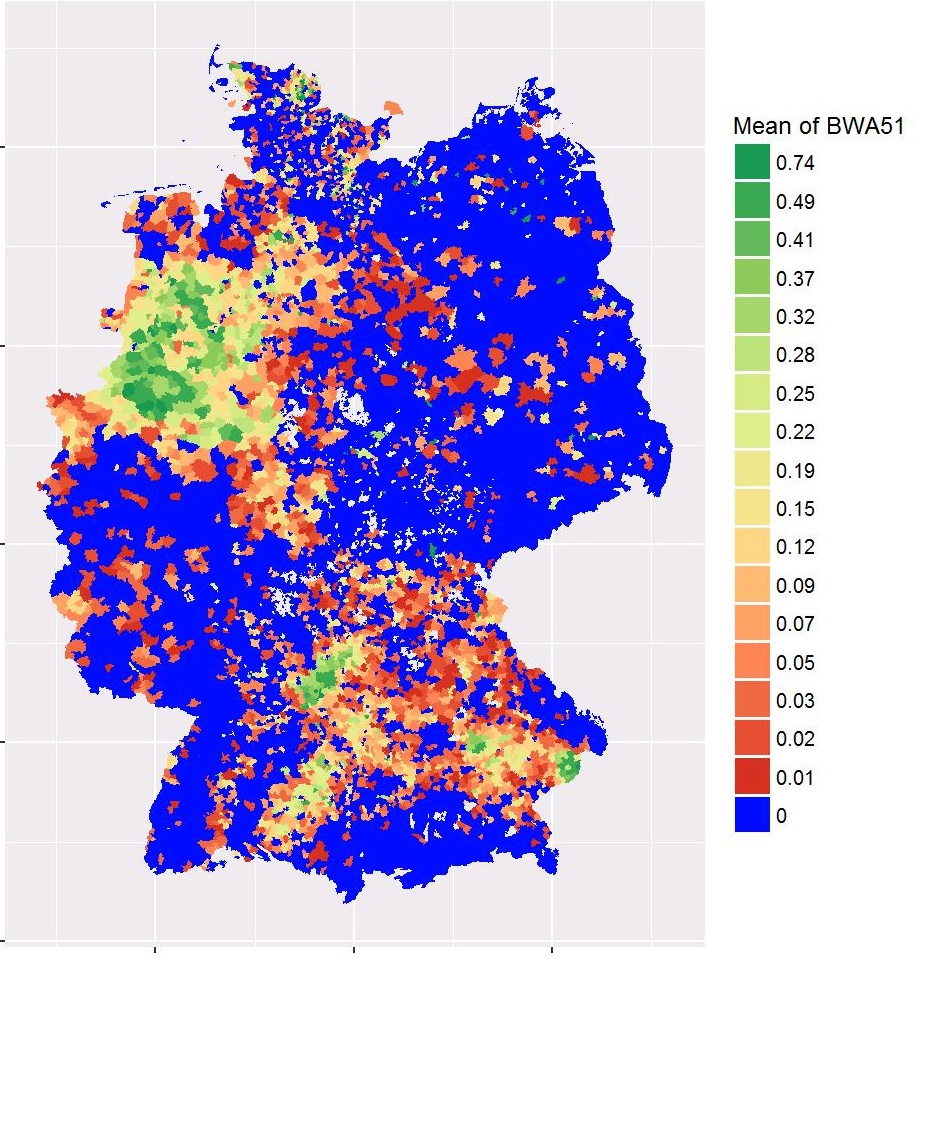 COE
COE
Note: grey areas – As the cluster analysis is conducted over all years in the data set (1999, 2003, 2007, 2010), cases may arise in which a region does not have a value for the current farm type for one of these years   (e.g. due to re-classification of the farm type, abandonment of farming activity etc.).
Task 4b – Data confidentiality – General rules
Primary suppression 
Too few observations in a defined selection (e.g. 3 farms)
Dominant cases

Secondary suppression
Cases where a value falling under primary suppression restrictions can be deduced based on subtraction
[Speaker Notes: Dominant cases – e.g. if in a group of 20 farms the share of farm X is so high that it would be able to deduce this farm based on the results and knowledge of the region.]
Task 4b – Data confidentiality – Applicability to cluster analysis
Primary suppression 
One cluster must include at least 20 communities
Means of >0 must have SD>0
if not, mean in all communities in cluster would be identical      deducing individual communities possible

Secondary suppression
Would be necessary if mean=1 and SD=0
      All holdings in cluster would belong to same farm type
	Solution: merge affected clusters
[Speaker Notes: Merge clusters with „next similar“ clusters => i.e. based on cluster characteristics (share UAA, share holdings)]
Task 4b – Advantages and limitations
Advantages: 
Results become public domain (available for many other projects, Agraratlas.de)
Validation with uncensored data possible 
Possibility of allocating further indicators that are highly correlated with the specialization, e.g.:
Manure management
GHG related management practices (grazing vs housing)
Tillage management (SoC)
 Limitations:
Time consuming – feedback loops due to data confidentiality
Software – different R versions used
Task 4b – Possibilities of transferring the approach to the EU level
Data
Agricultural census at EU level
SO coefficients for the particular years
Understanding the data confidentiality requirements
Defining the high resolution regional unit (municipality, grid, ..)
Software & Access
Adjustment of code for Germany to EU data
Nomenclature
Consistent regional unit
Application of routine requires either access to 
non-anonymus data (secure-use files) in Eurostat's "Safe centre” in Luxembourg
or sending of pre-coded routines to EUROSTAT
Task 4b – Output for other farm types
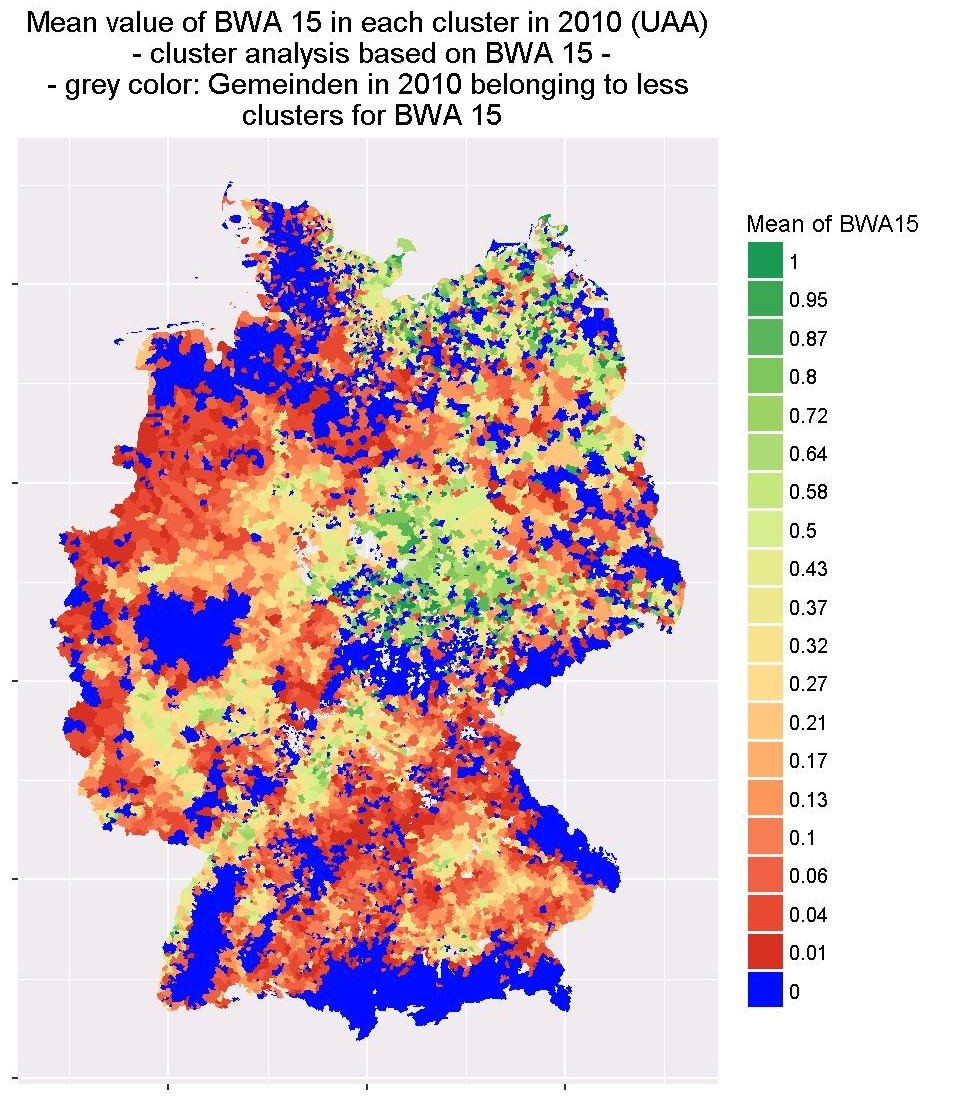 Task 4b – Output for other farm types
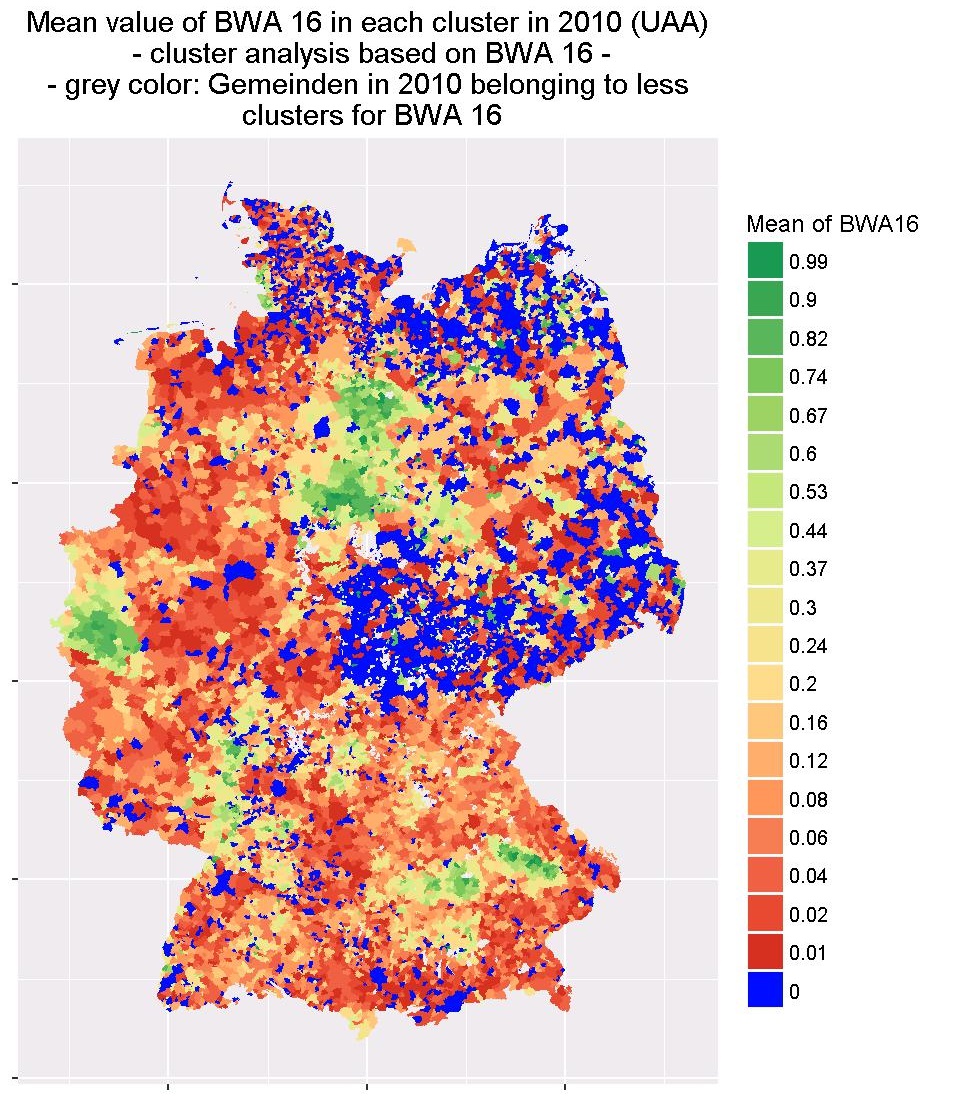 Task 4b – Output for other farm types
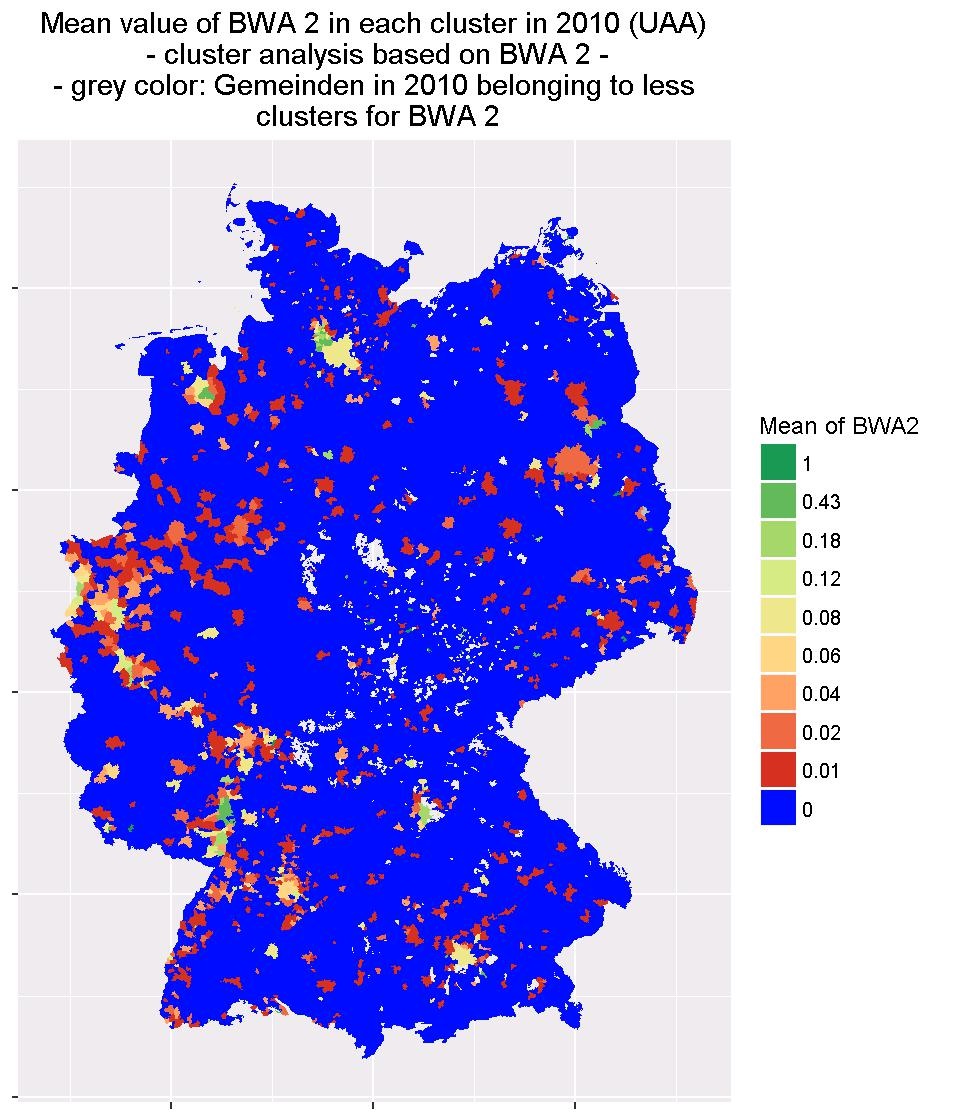 Task 4b – Output for other farm types
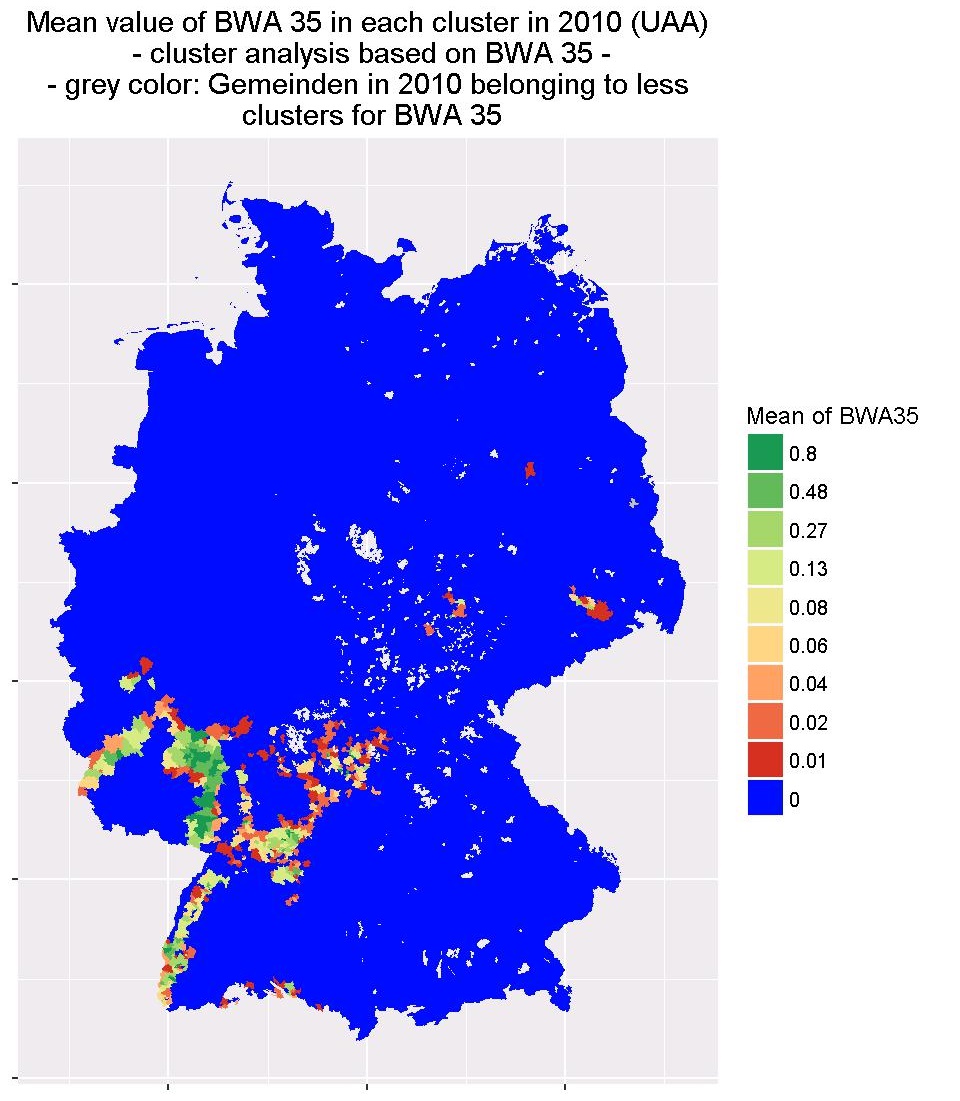 Task 4b – Output for other farm types
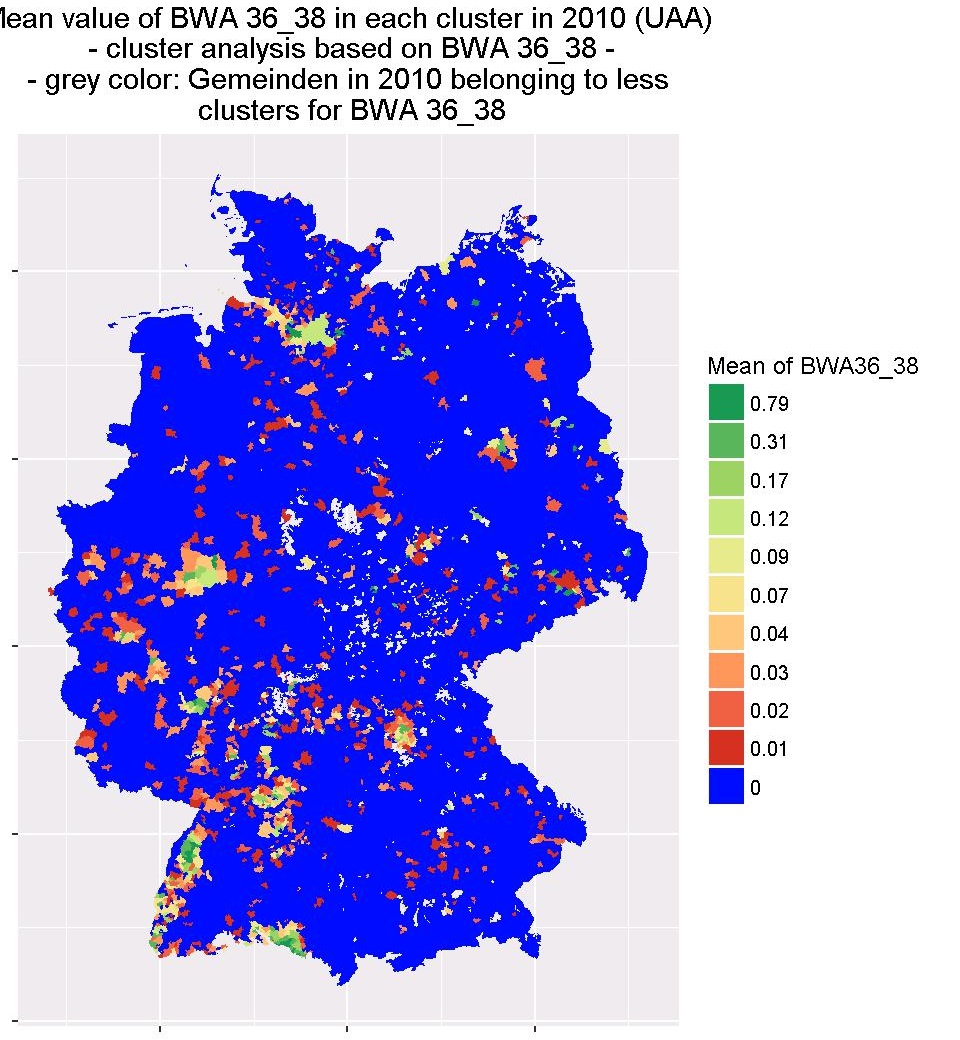 Task 4b – Output for other farm types
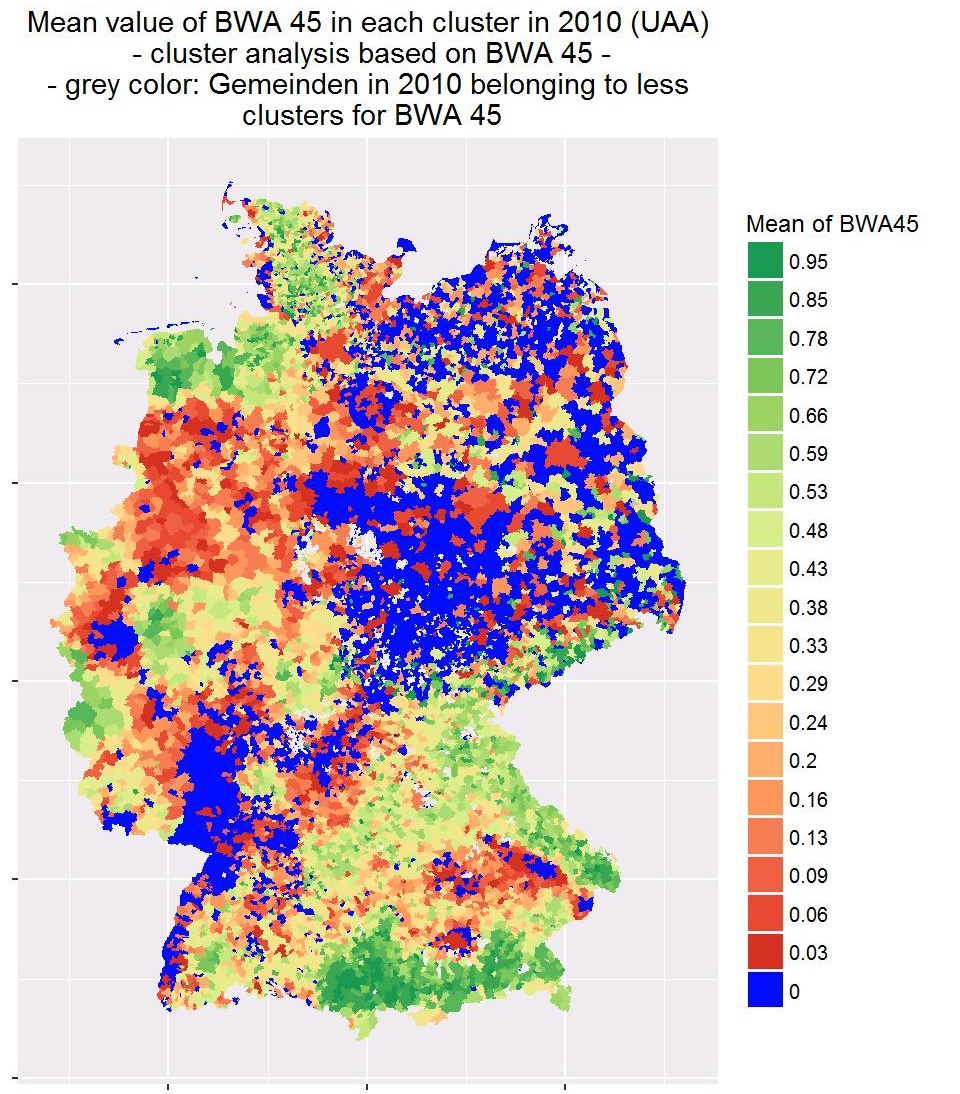 Task 4b – Output for other farm types
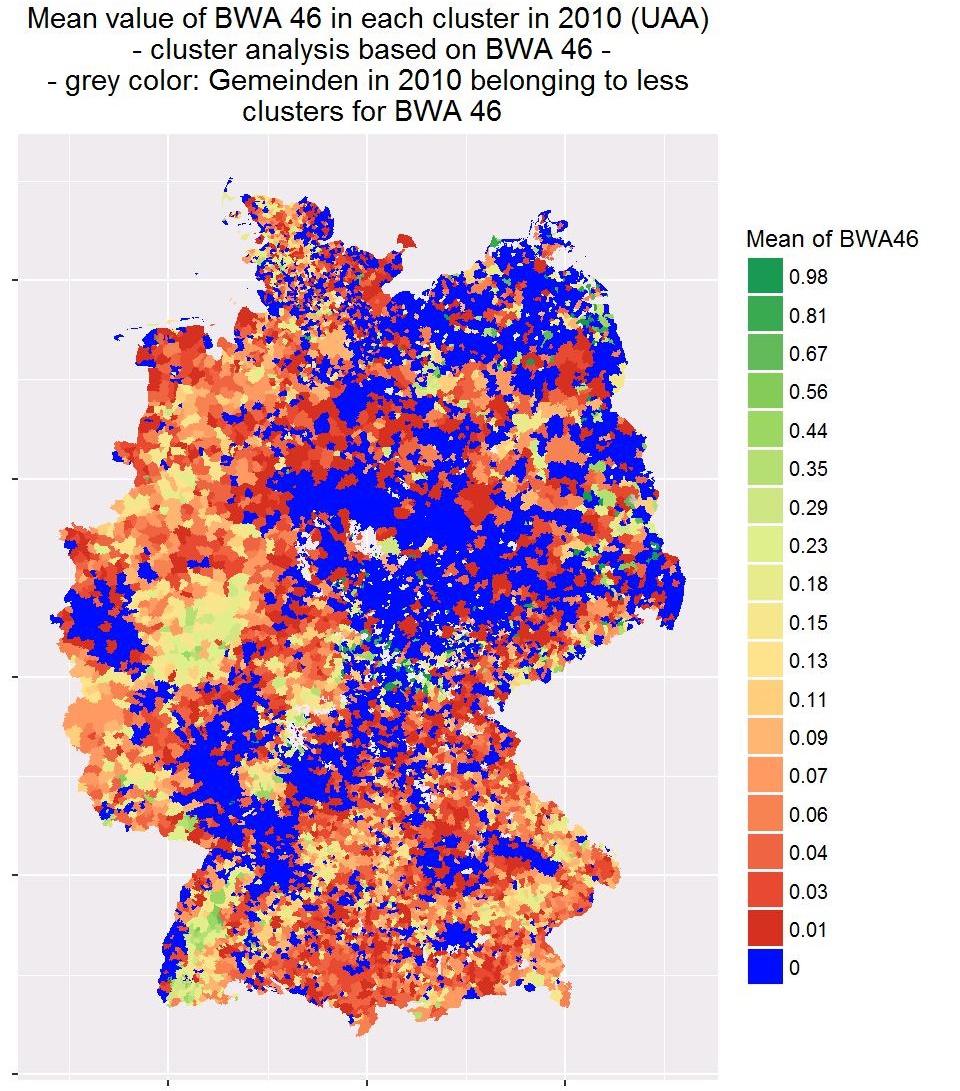 Task 4b – Output for other farm types
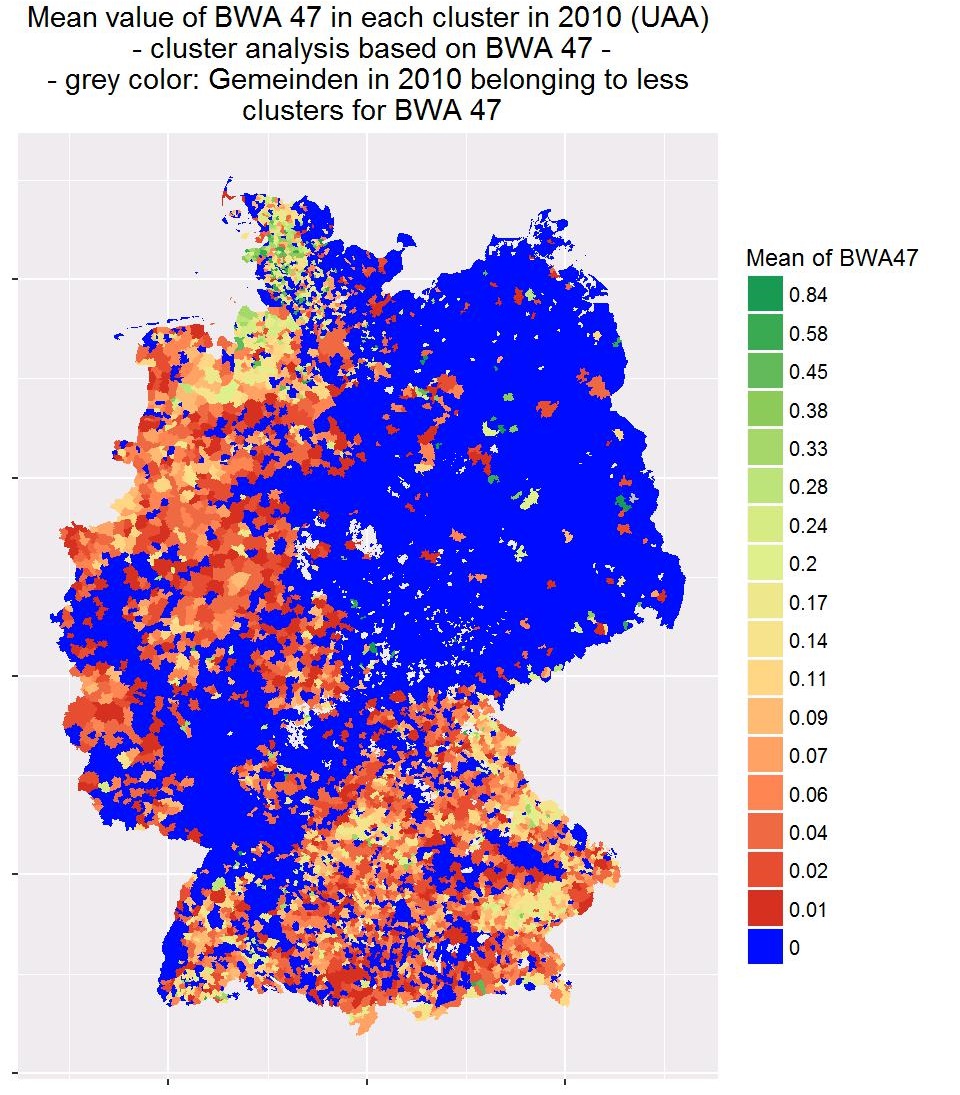 Task 4b – Output for other farm types
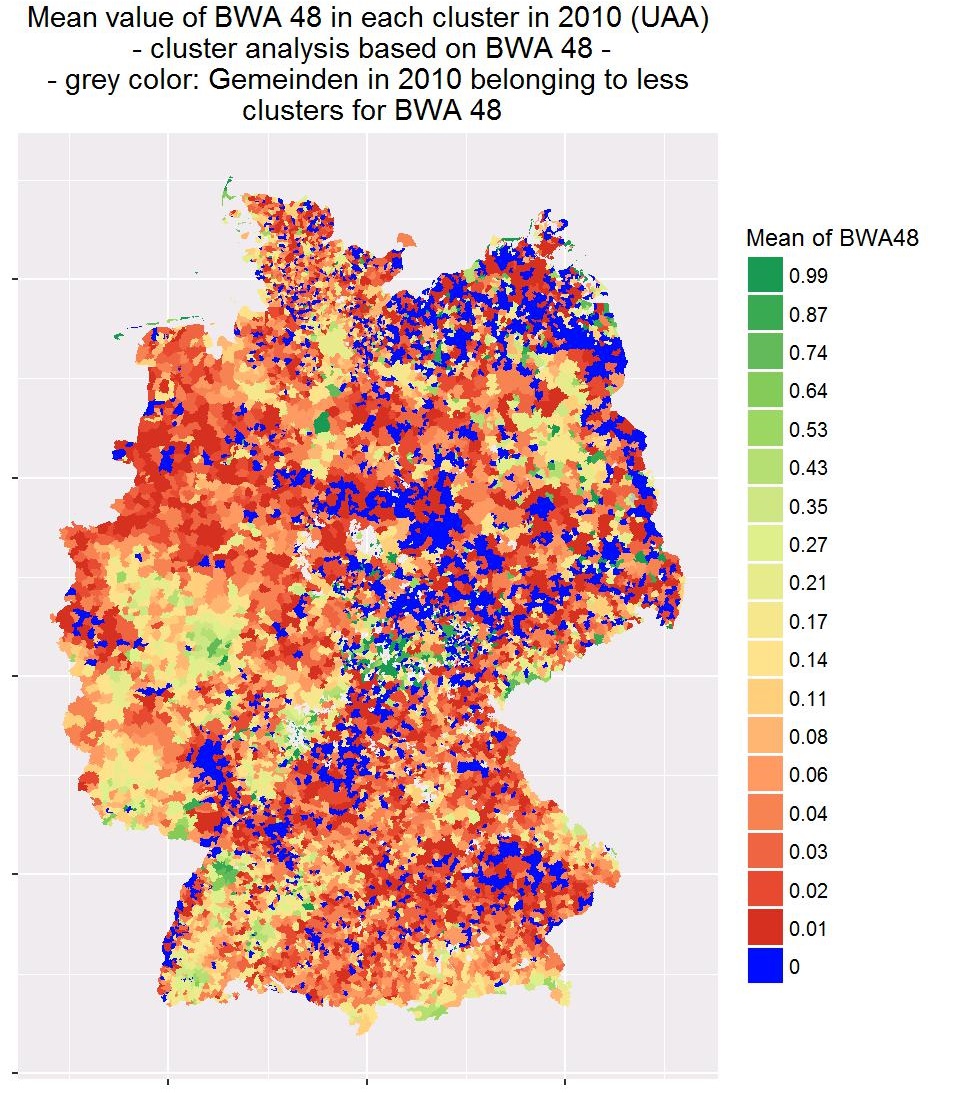 Task 4b – Output for other farm types
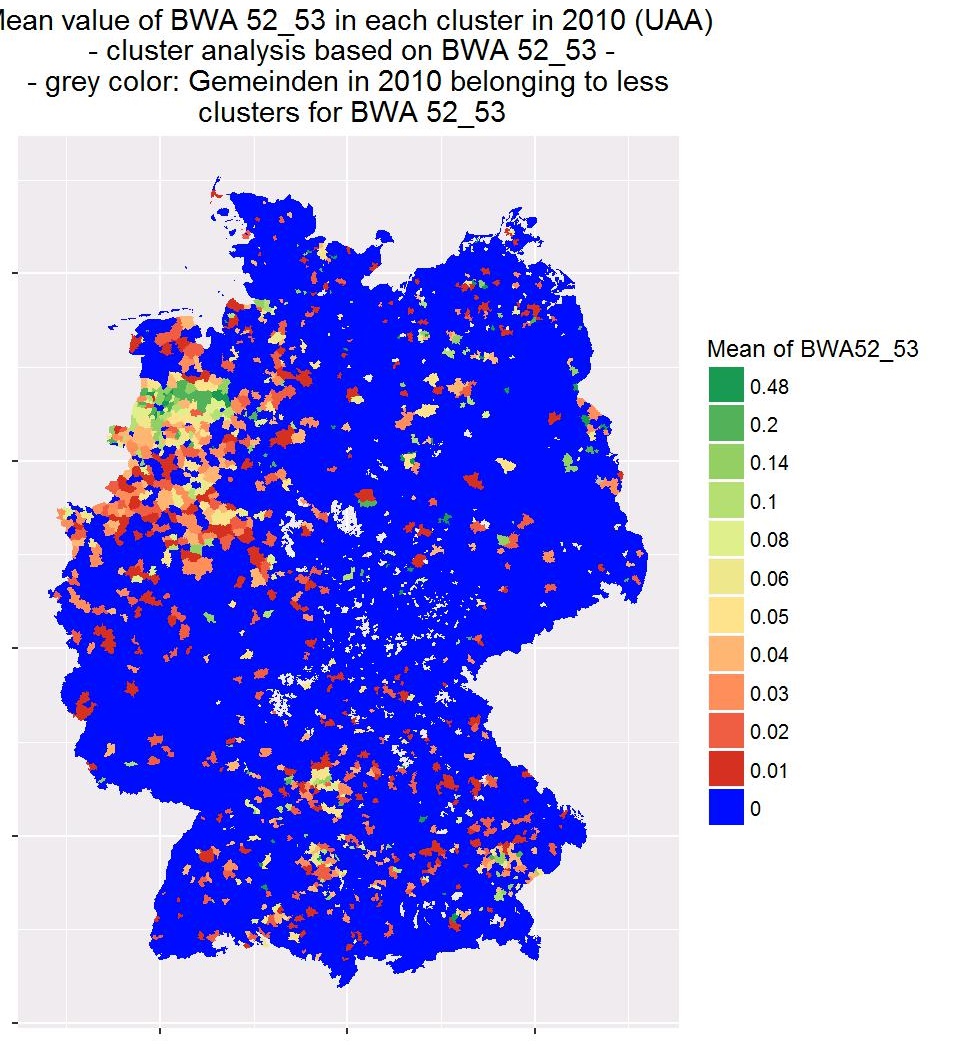 Task 4b – Output for other farm types
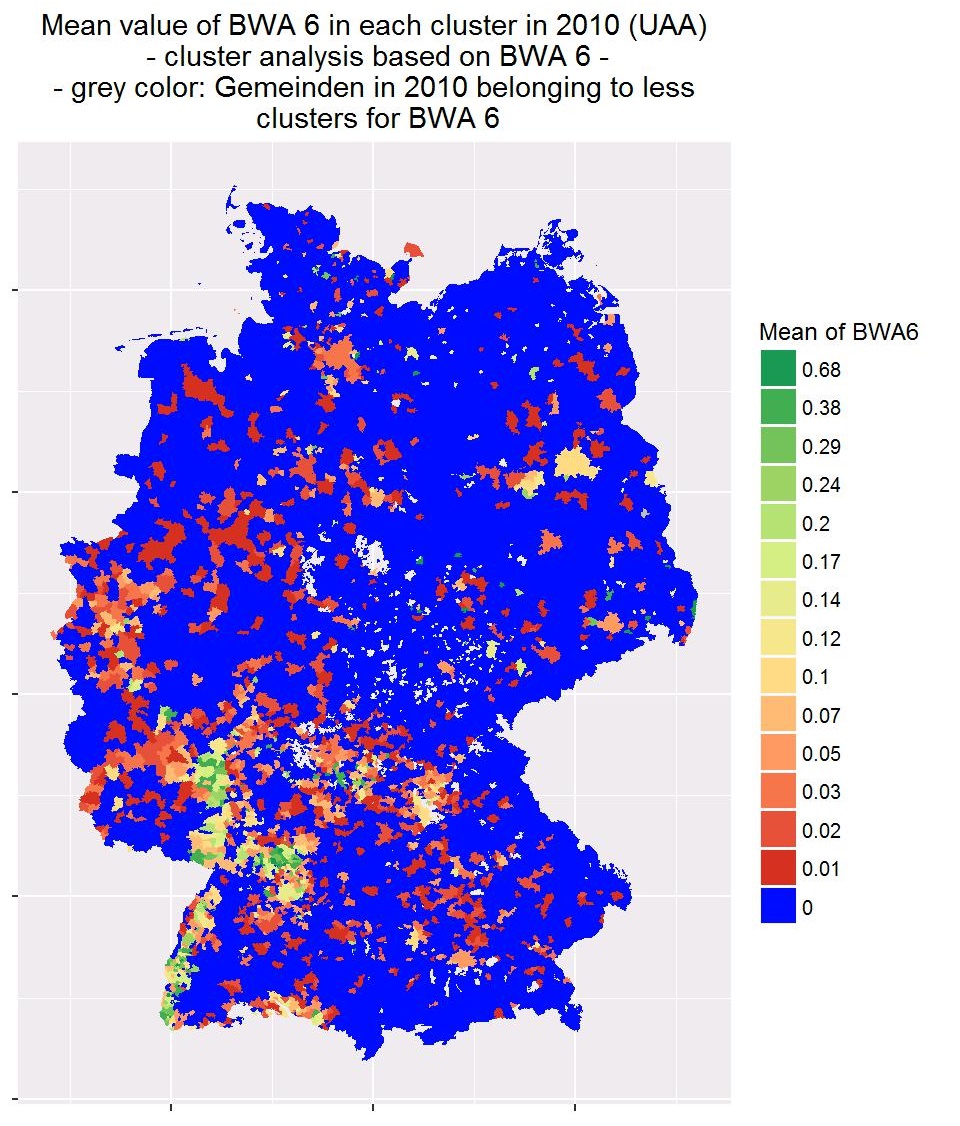 Task 4b – Output for other farm types
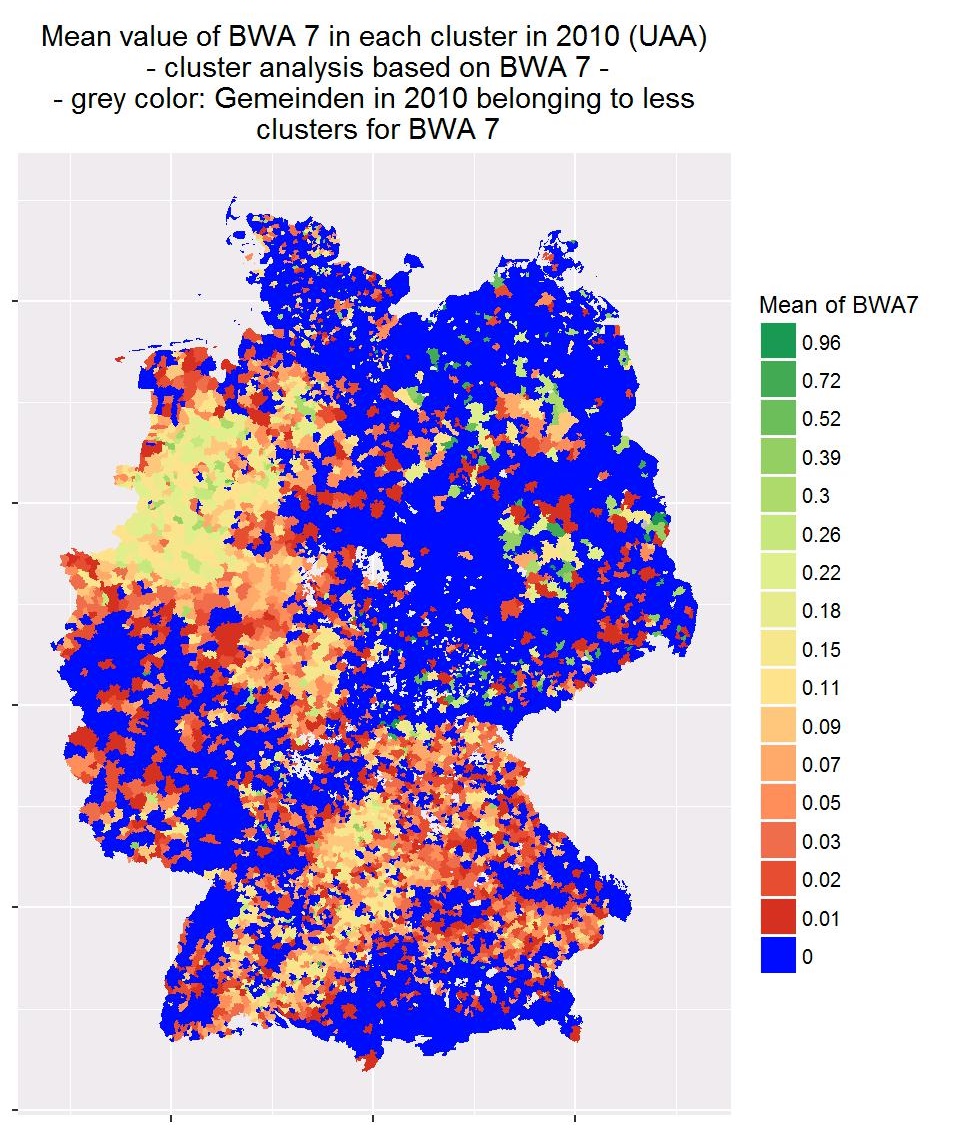 Task 4b – Output for other farm types
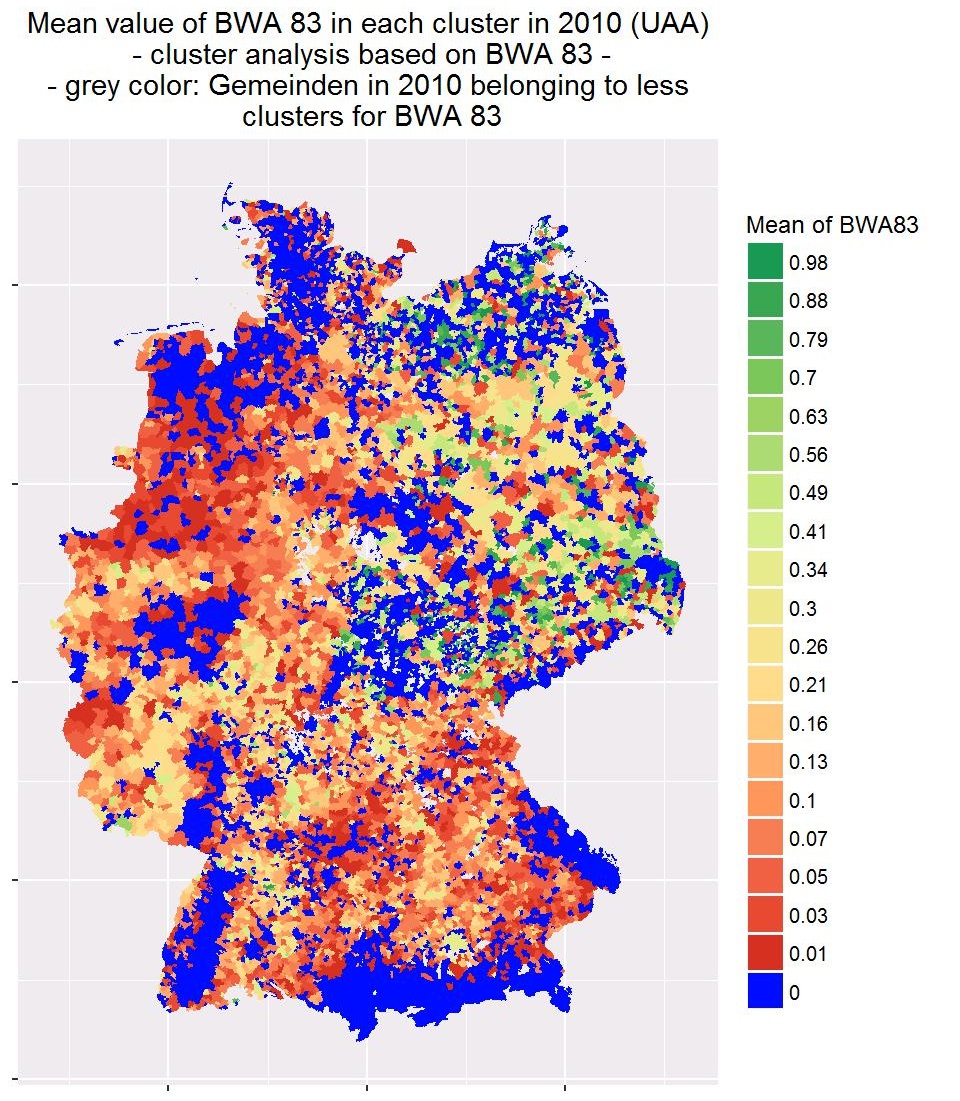 Task 4b – Output for other farm types
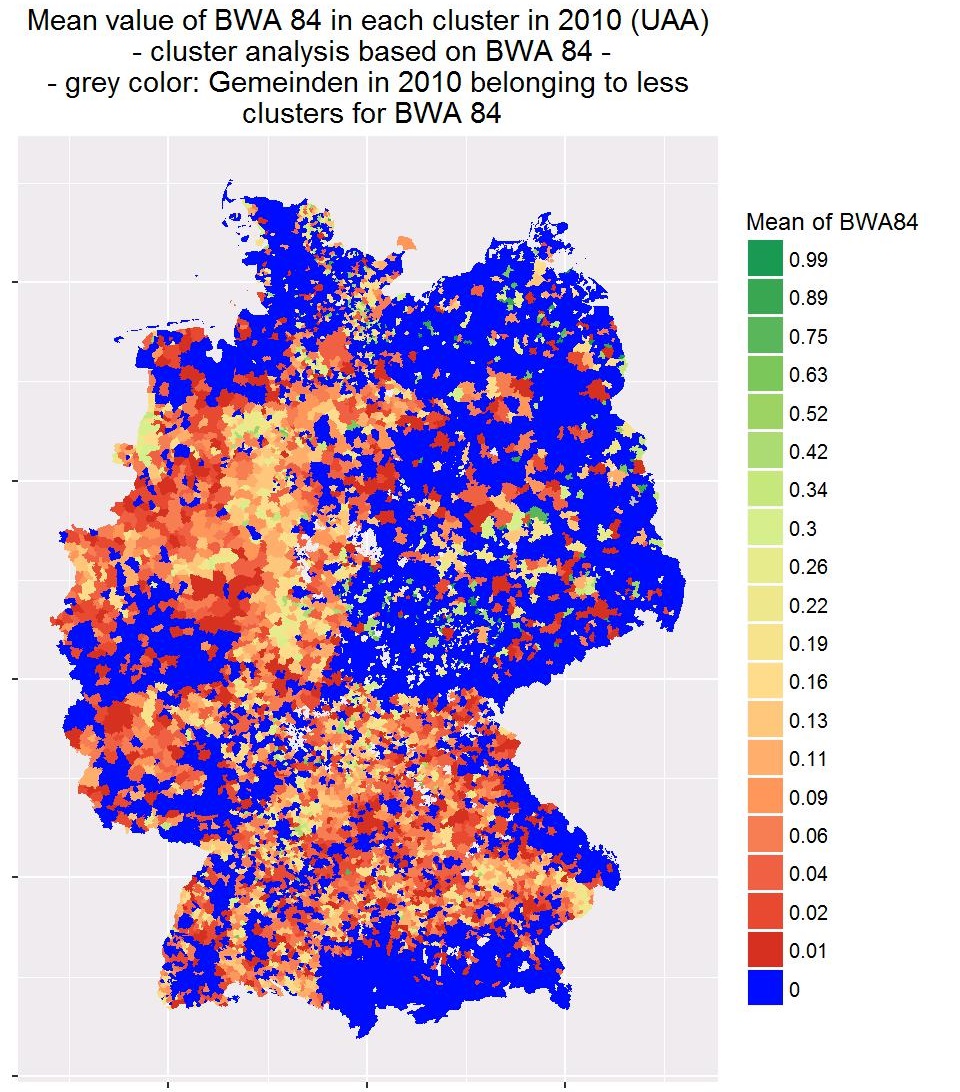